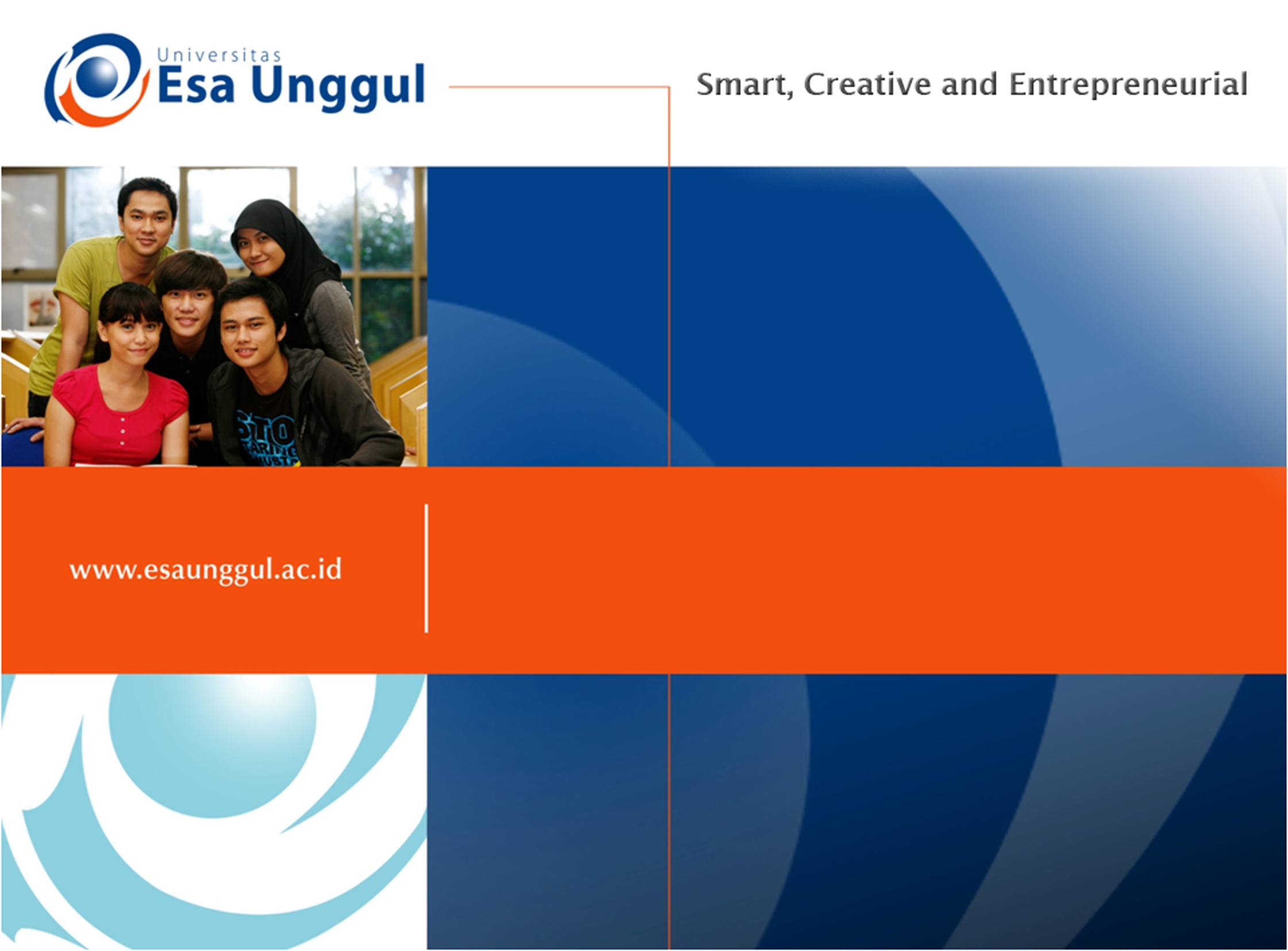 ENGLISH PHONETICS AND PHONOLOGY
SESSION 13
RIKA MUTIARA, S.Pd., M.Hum.
PENDIDIKAN BAHASA INGGRIS, FKIP
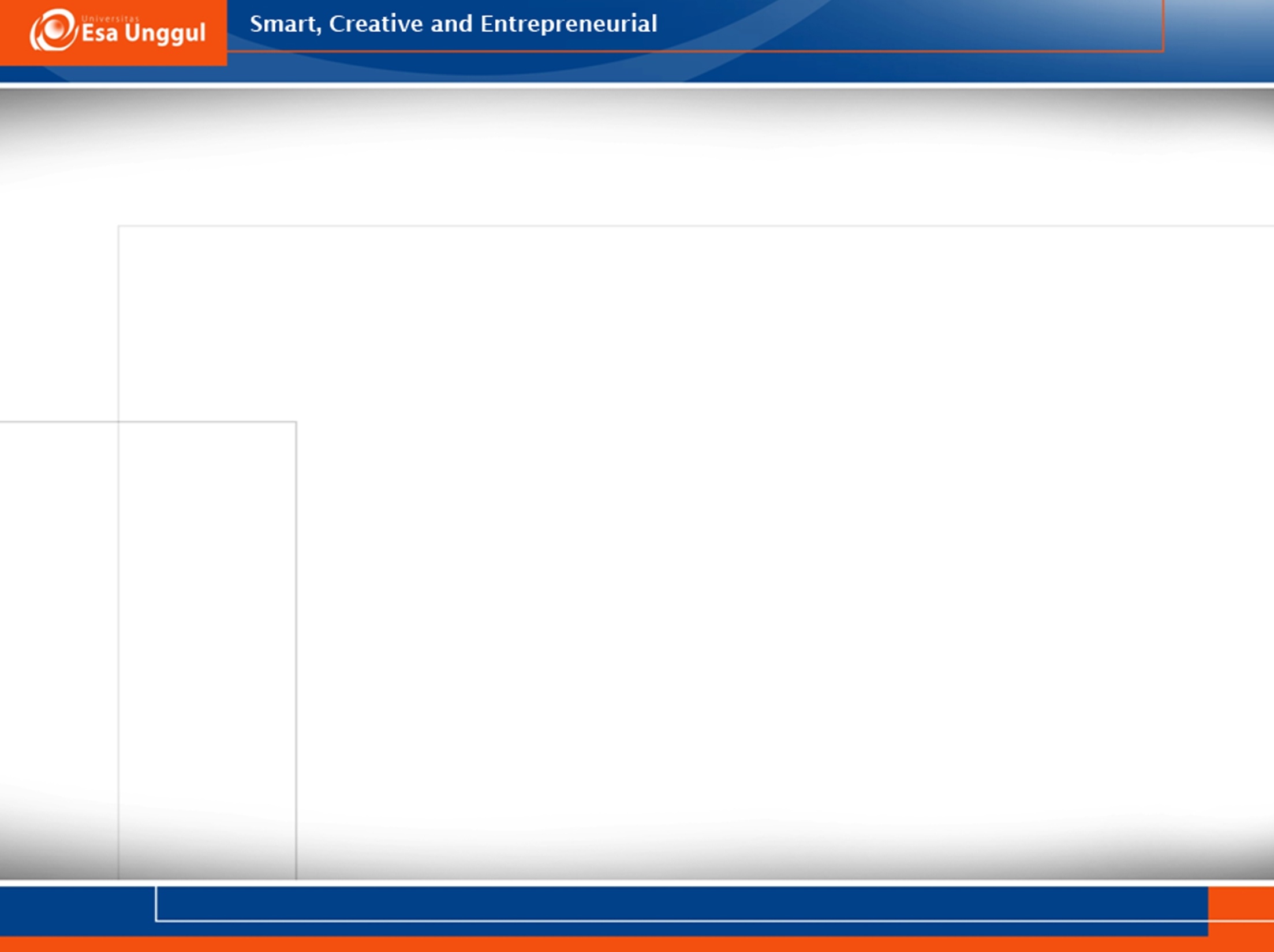 Learning Outcomes
Students are able to explain several concepts in intonation and tones.
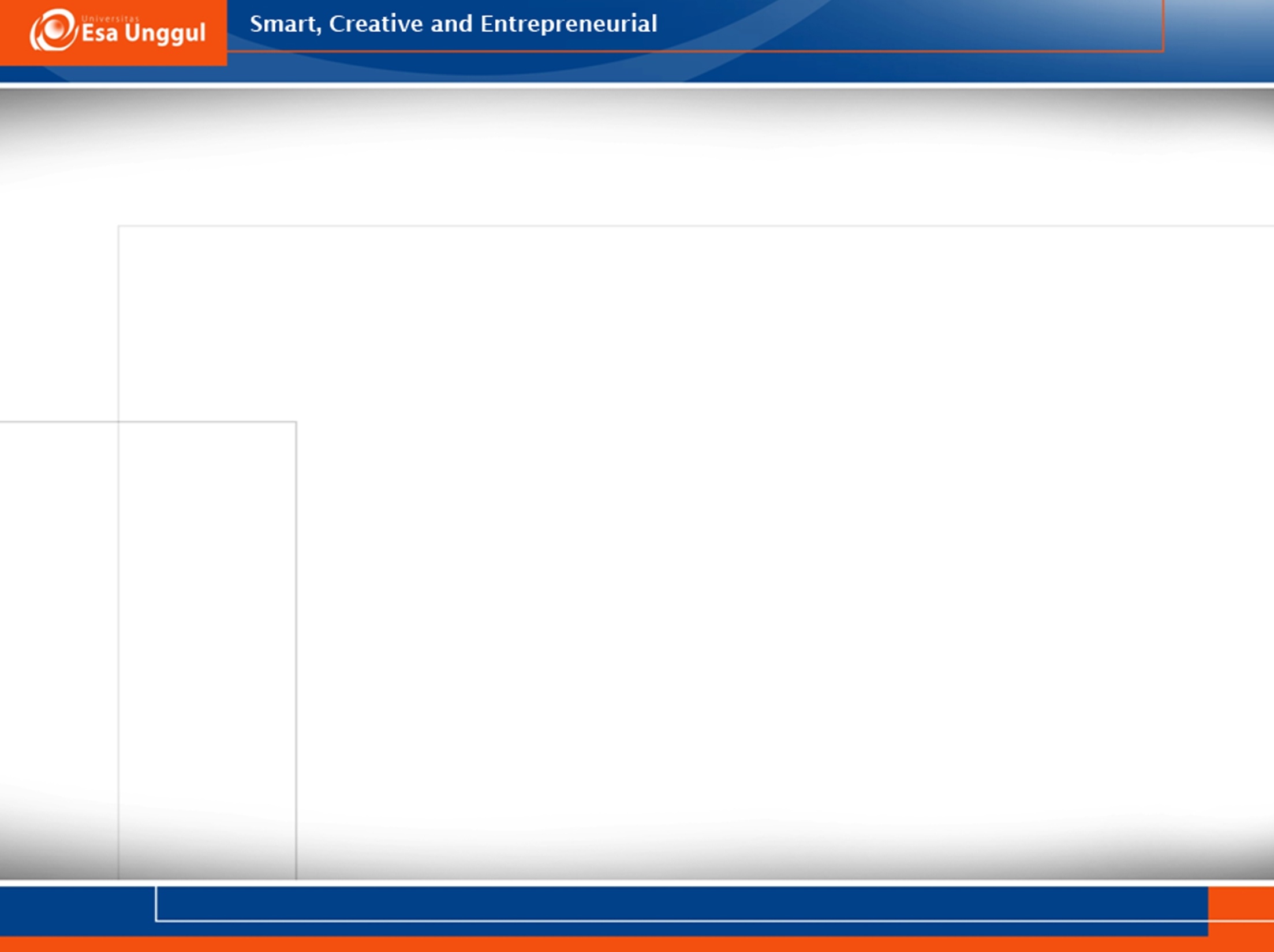 Intonation
Analyzing intonation is to listen to the speakers’ pitch and recognize what it is doing. 
The pitch of the voice plays the most important part. 
Individual speakers do have control over their own pitch and may choose to speak with a higher than normal pitch. 
We must be looking for contrast. For instance, we can substitute other phonemes to change the identity of the word from bin, pin, and sin.
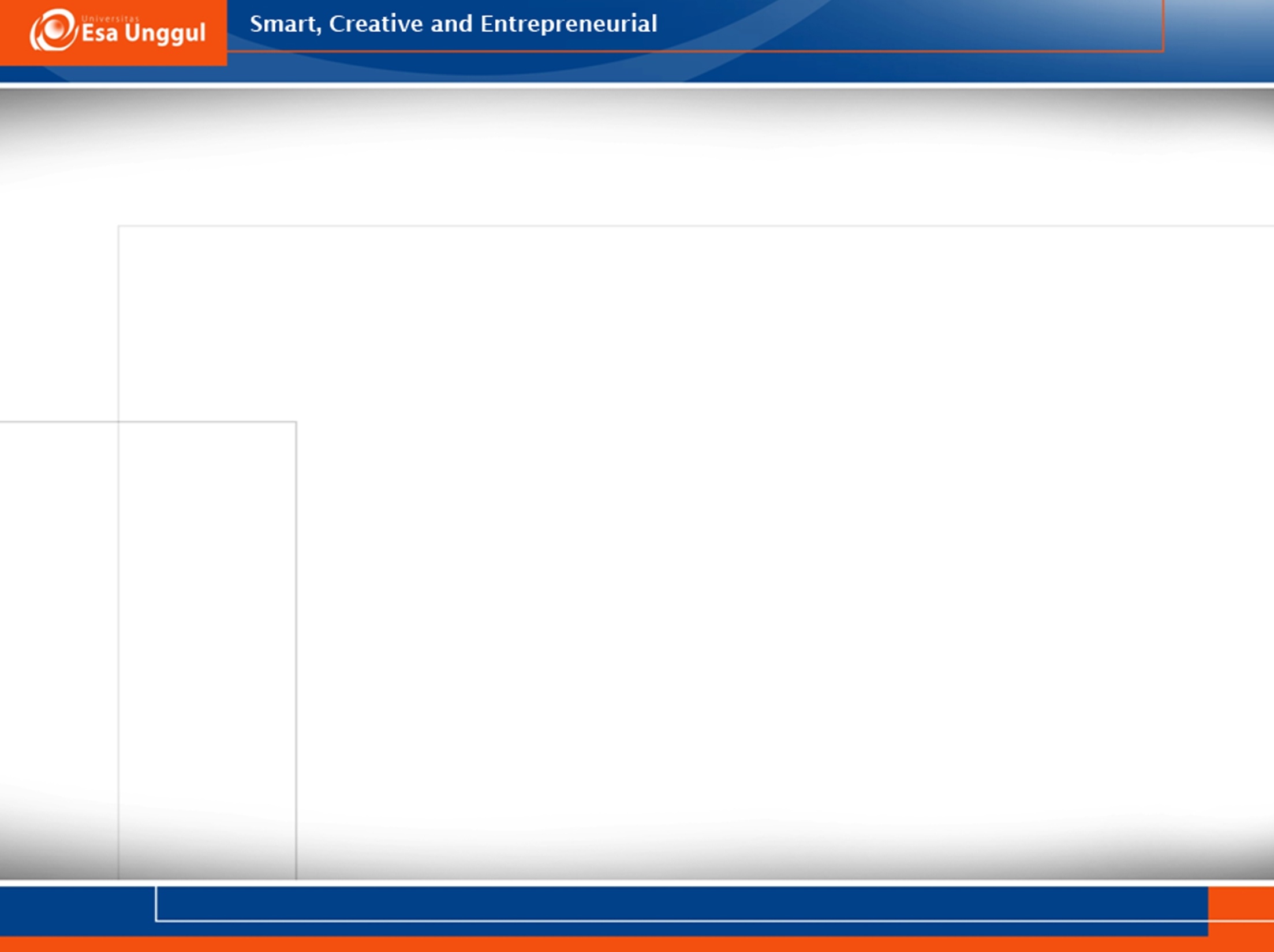 Form and function in intonation
Speakers select from a choice of tones according to how they want the utterance to be heard. 
The only efficient way to learn to use the intonation of a language is the way a child acquires the intonation in a similar way.
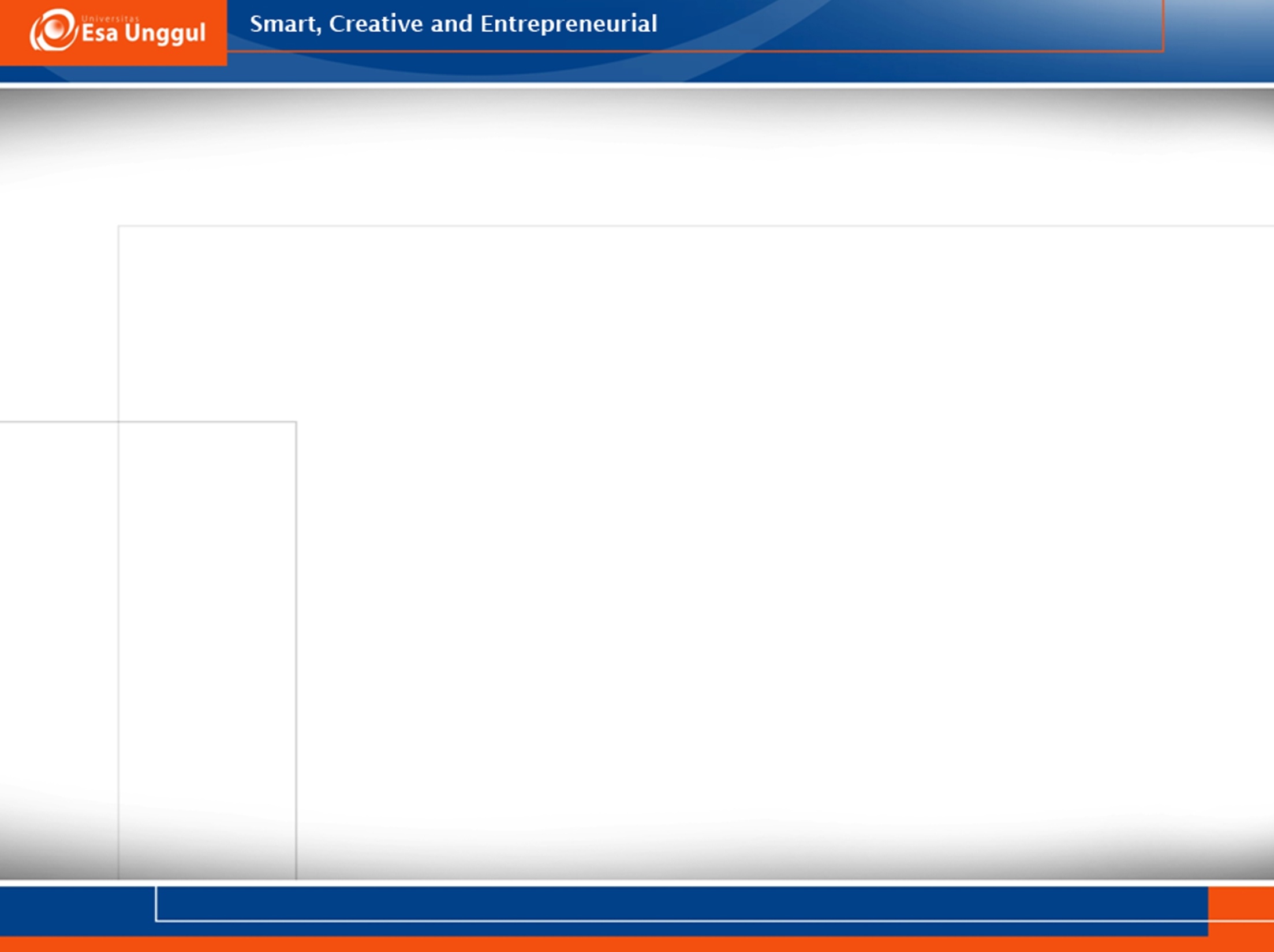 Tone and tone language
Three simple possibilities for intonation: level, fall, and rise. 
Tone language is a language in which the tone can determine the meaning of a word  and changing from one to another can completely change the meaning.
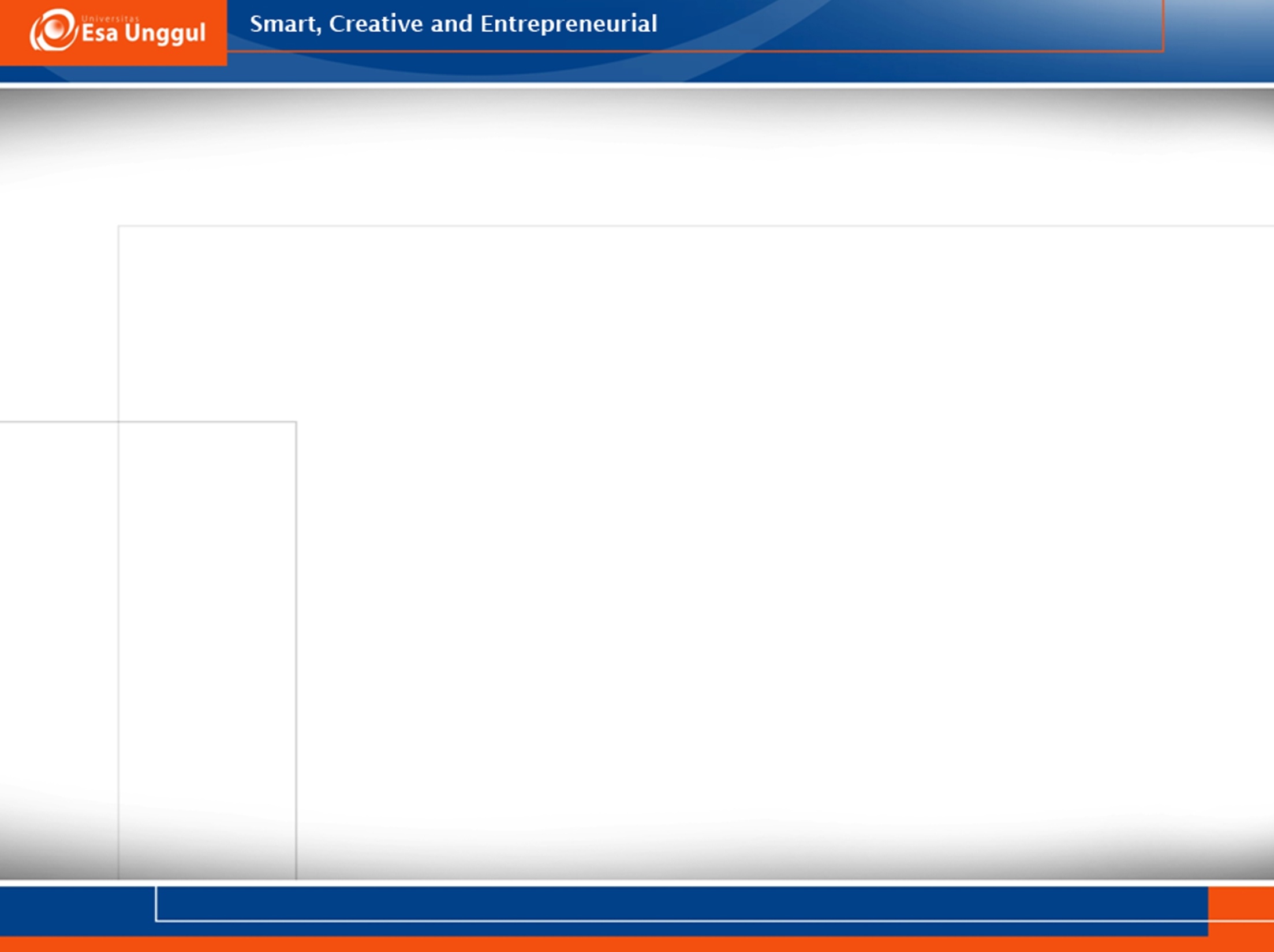 Complex tones and pitch height
Fall-rise tone where the pitch descends and then rises again  quiet frequently
Rise-fall tone in which the pitch follows the opposite movement  less frequently
Each speaker has his/her own normal pitch range (up and bottom levels)
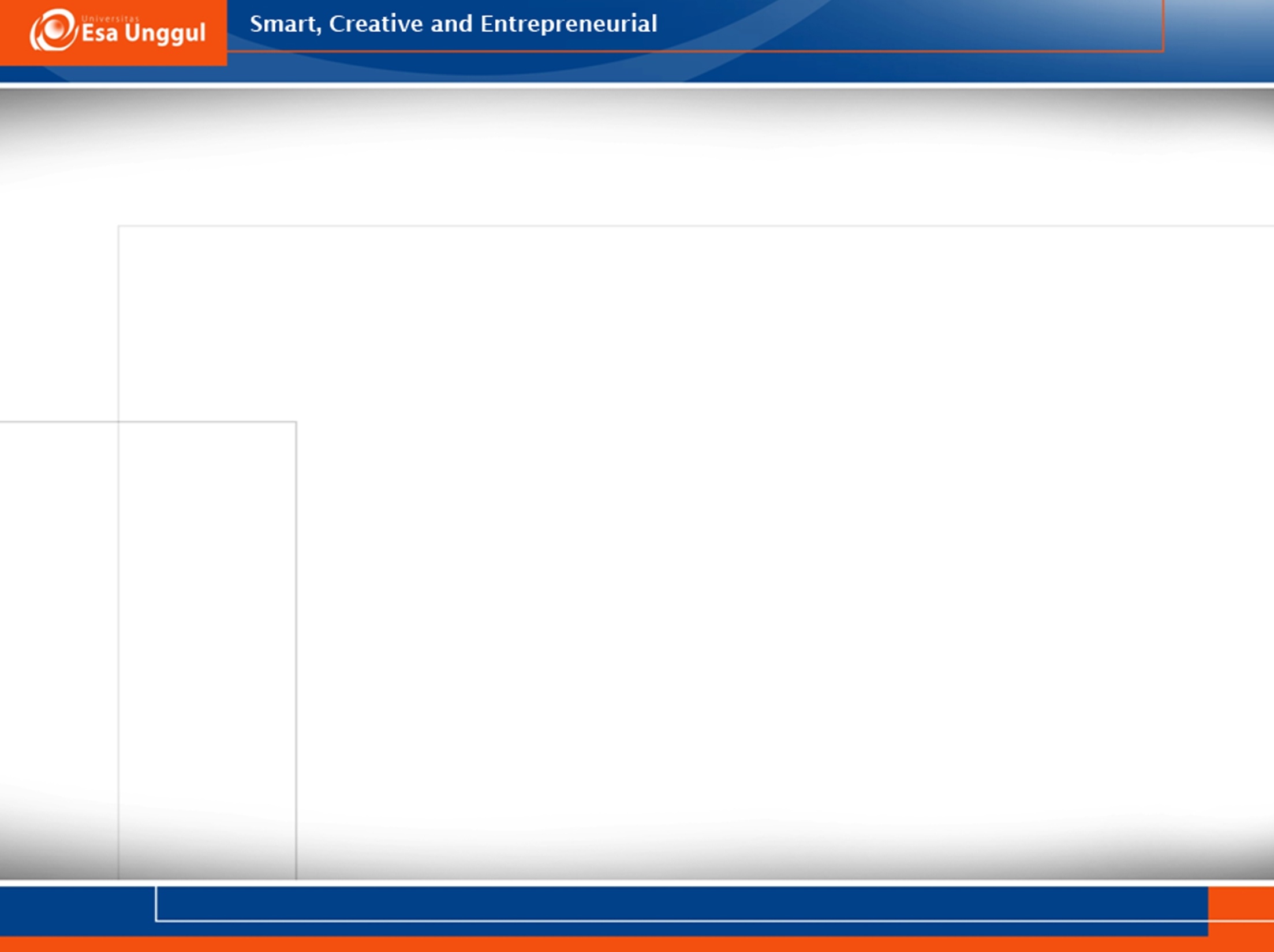 Some functions of English tones
Fall yes no 		 more or less ‘natural’
Rise yes no 	 readiness to receive new info
Fall-rise yes no	 limited agreement or response with reservation.
			 indicates both something given or   conceded at the same time some “reservation” or hesitation
Rise-fall yes no	 rather strong feelings of approval, disapproval or surprise
Level yes no 	 in a rather restricted context. A feeling of saying something routine, uninteresting, or boring.
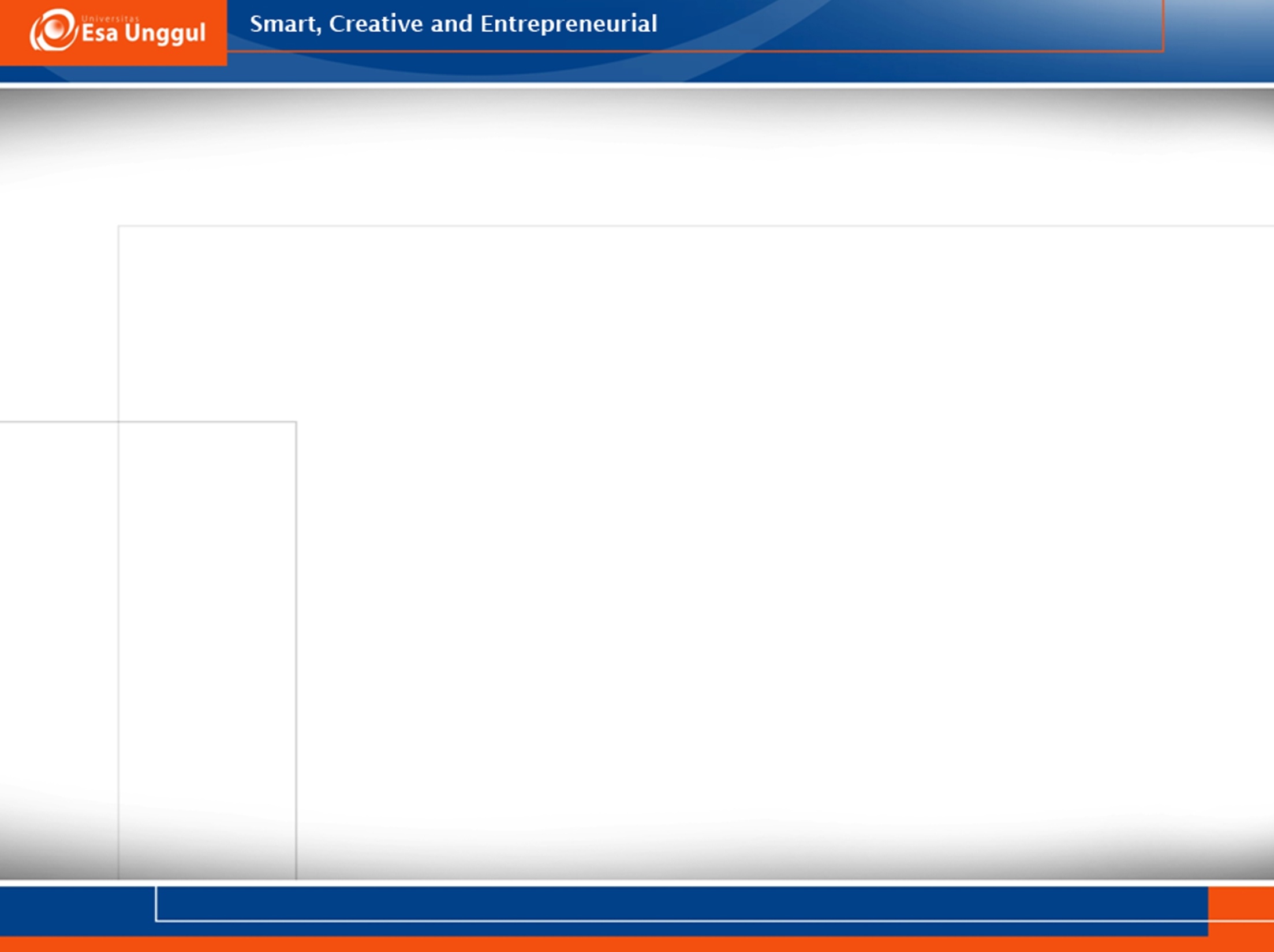 Tone language
Tone language or tonal language is a language in which saying words with different "tones" (which are like pitches in music but with a smaller number) changes the meaning of a word even if the pronunciation of the word is otherwise the same. 
Examples: Chinese, Vietnamese, Thai, and Punjabi
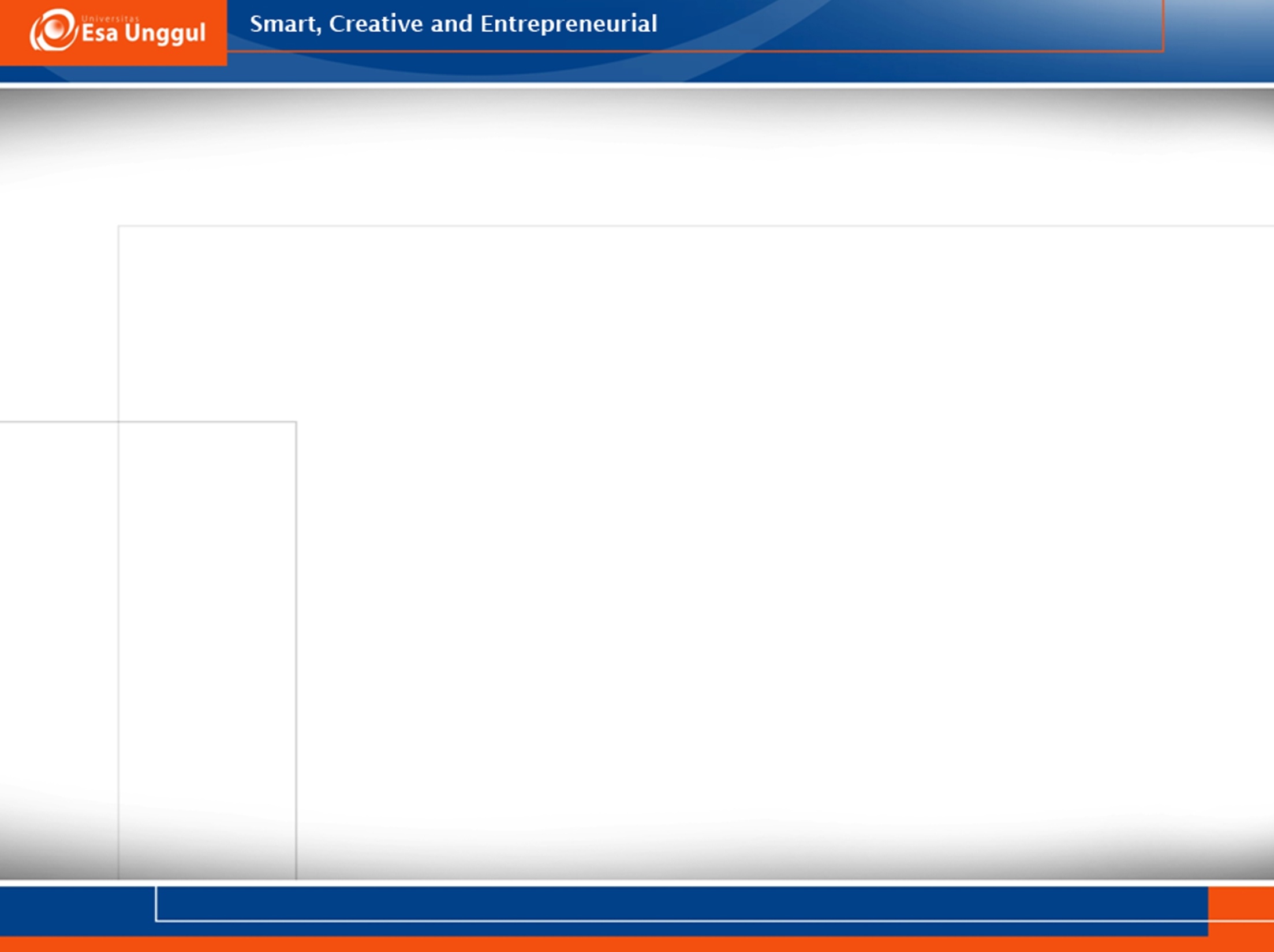 Tone unit
Intonation belongs to as well as stress, suprasegmental phonology.
It uses tone unit instead of tone.
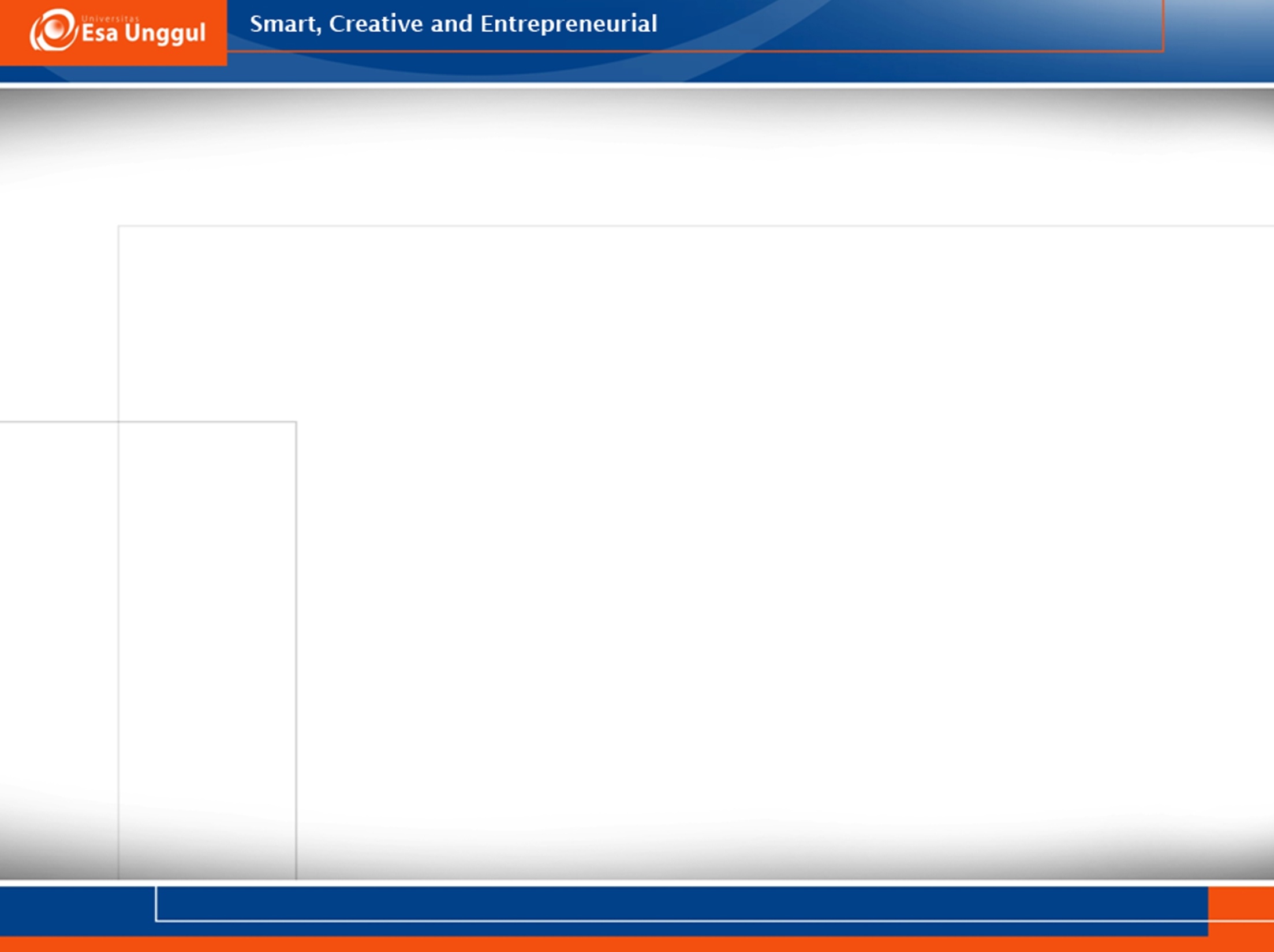 Functions of intonantion
Intonation is variation in spoken pitch when used, not for distinguishing words (a concept known as tone), but, rather, for a range of other functions such as indicating the attitudes and emotions of the speaker,  signaling the difference between statements and questions,  and between different types of questions,  focusing attention on important elements of the spoken message and also helping to regulate conversational interaction.
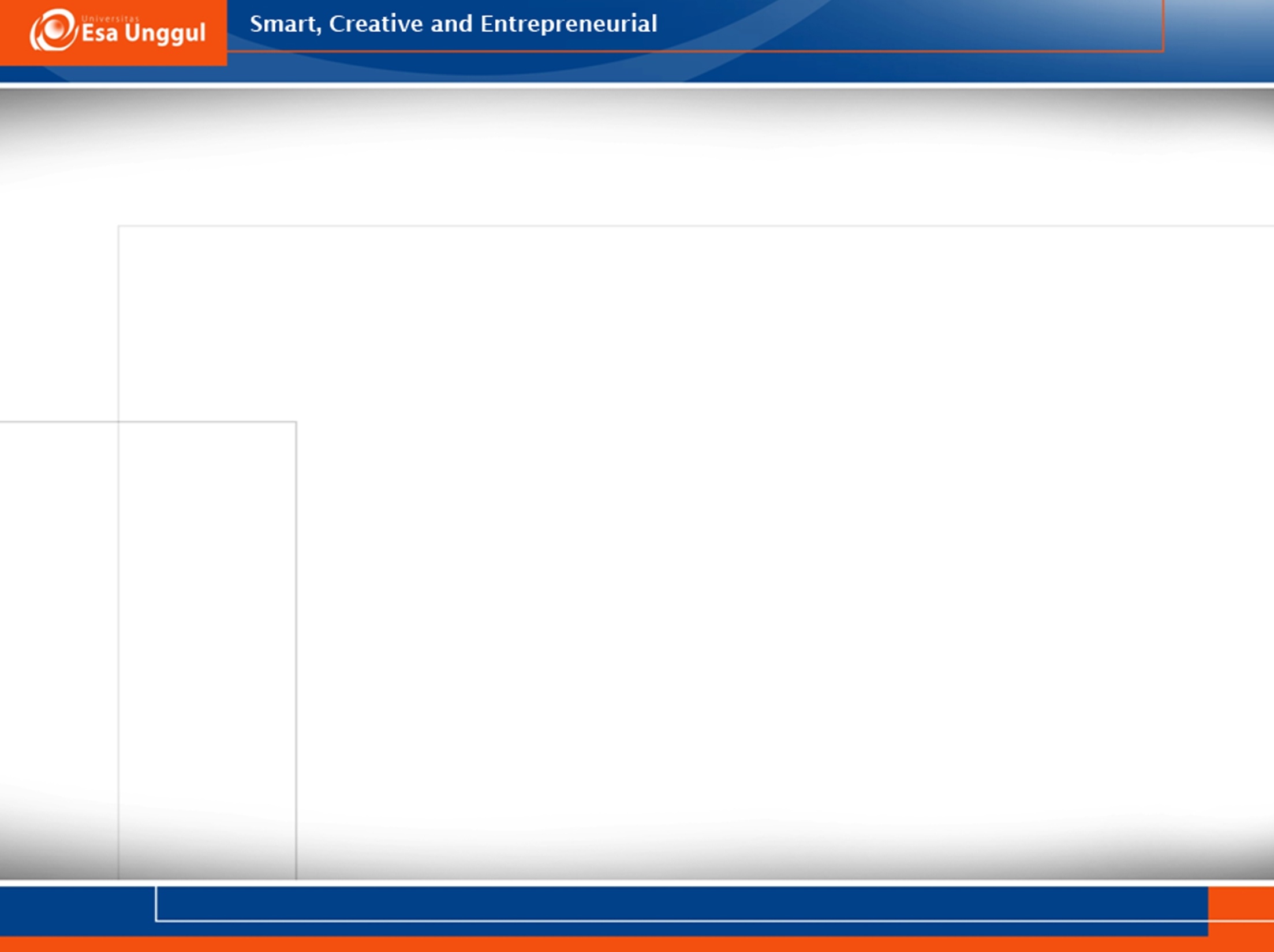 Tonic
The stressed syllable in multi-syllabic words is considered to carry the tone (be tonic).
 Tonic is the syllable which carries the tone.
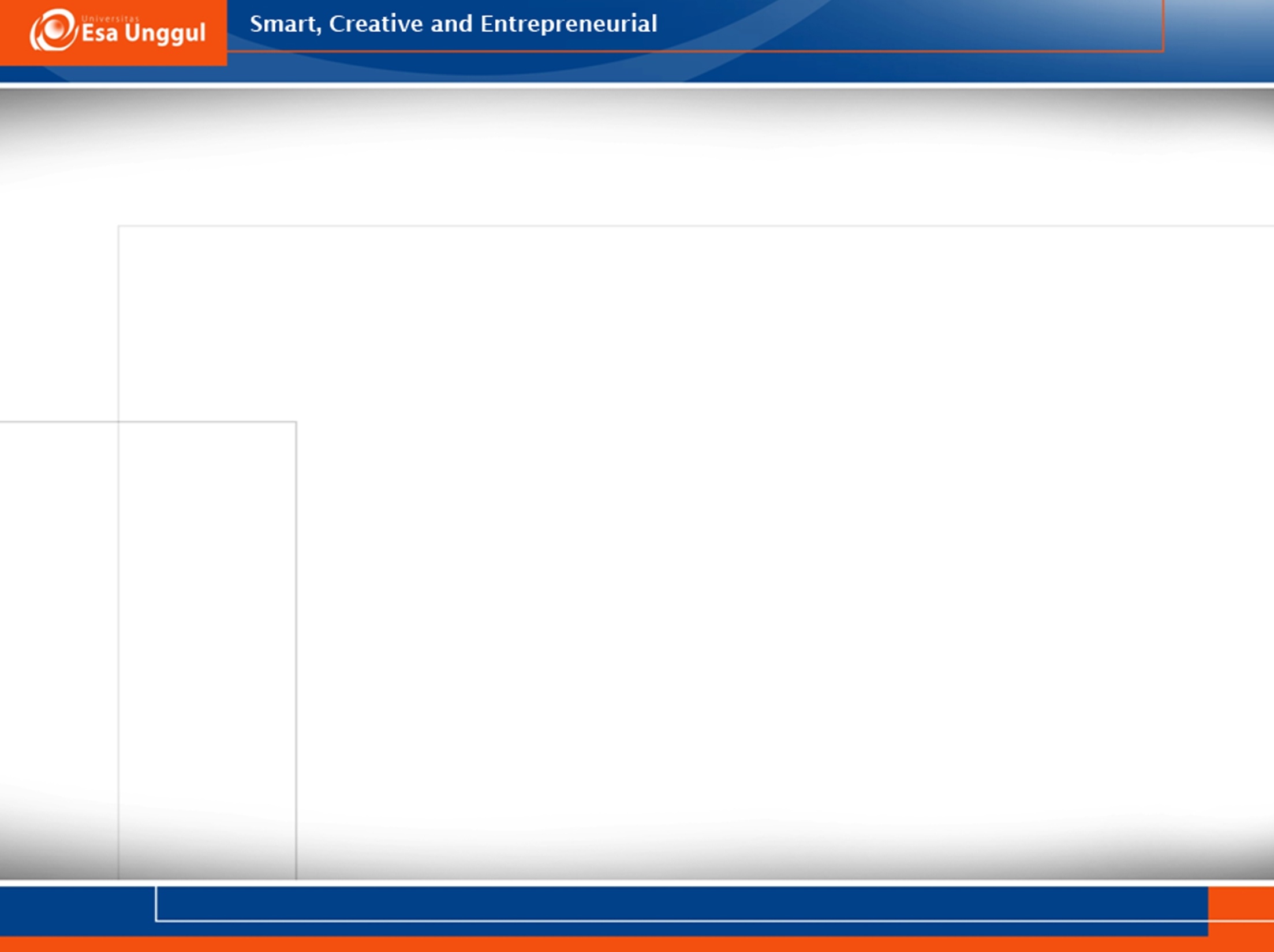 Tonic+syllable
you (one syllable).
Is it ‘you (an utterance with three syllables) . 
A tonic syllable also carries a kind of stress.
John is it ‘you.
Two tone units  there are two tonic syllables.
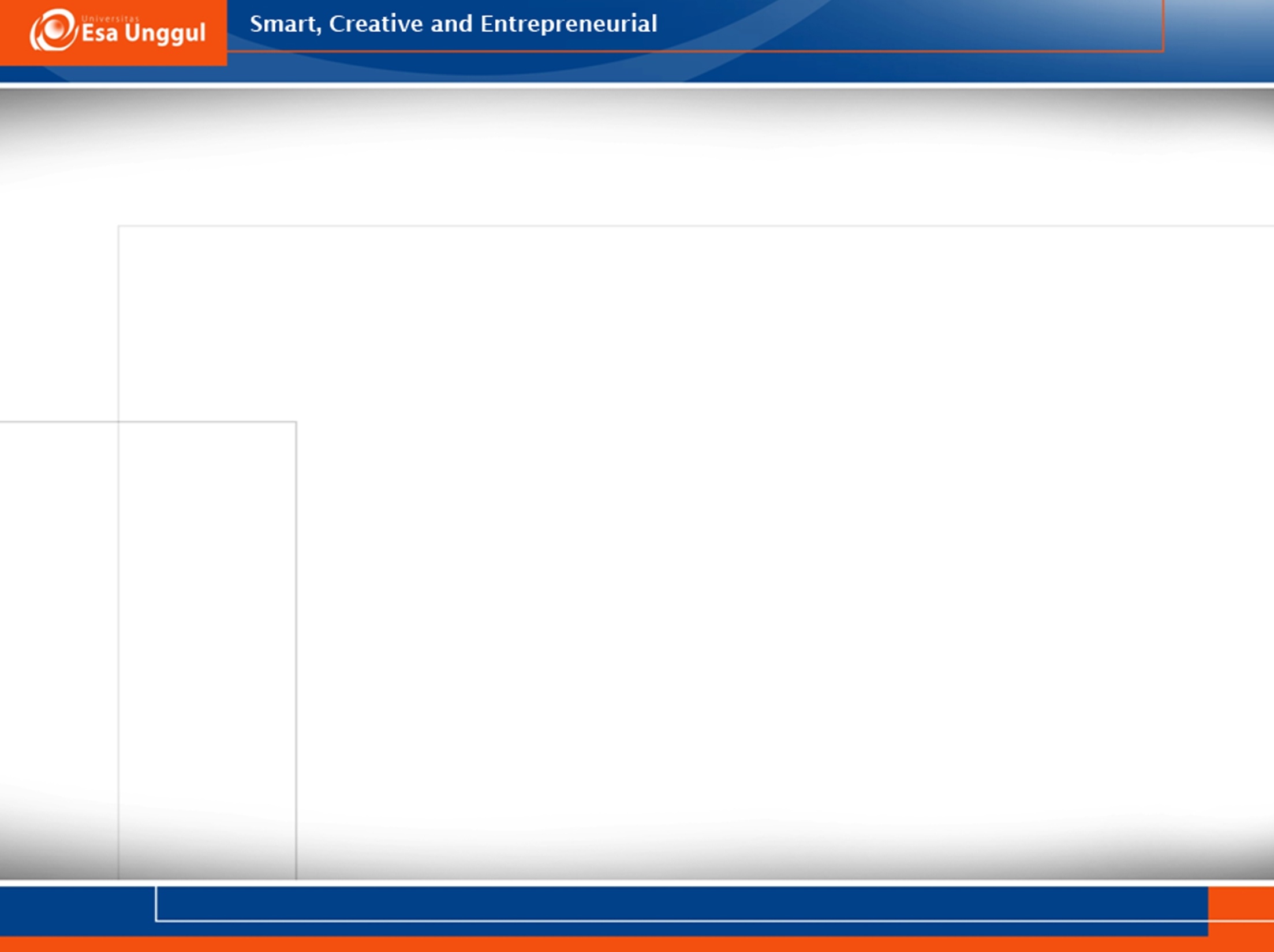 Head+tone
pre-head 	head	 tonic syllable 	tail
Head  all stressed syllable up to (but not including) tonic syllable.
‘John said ‘yes
		H	   T
Bill called to ‘give you ‘these
			H	              T
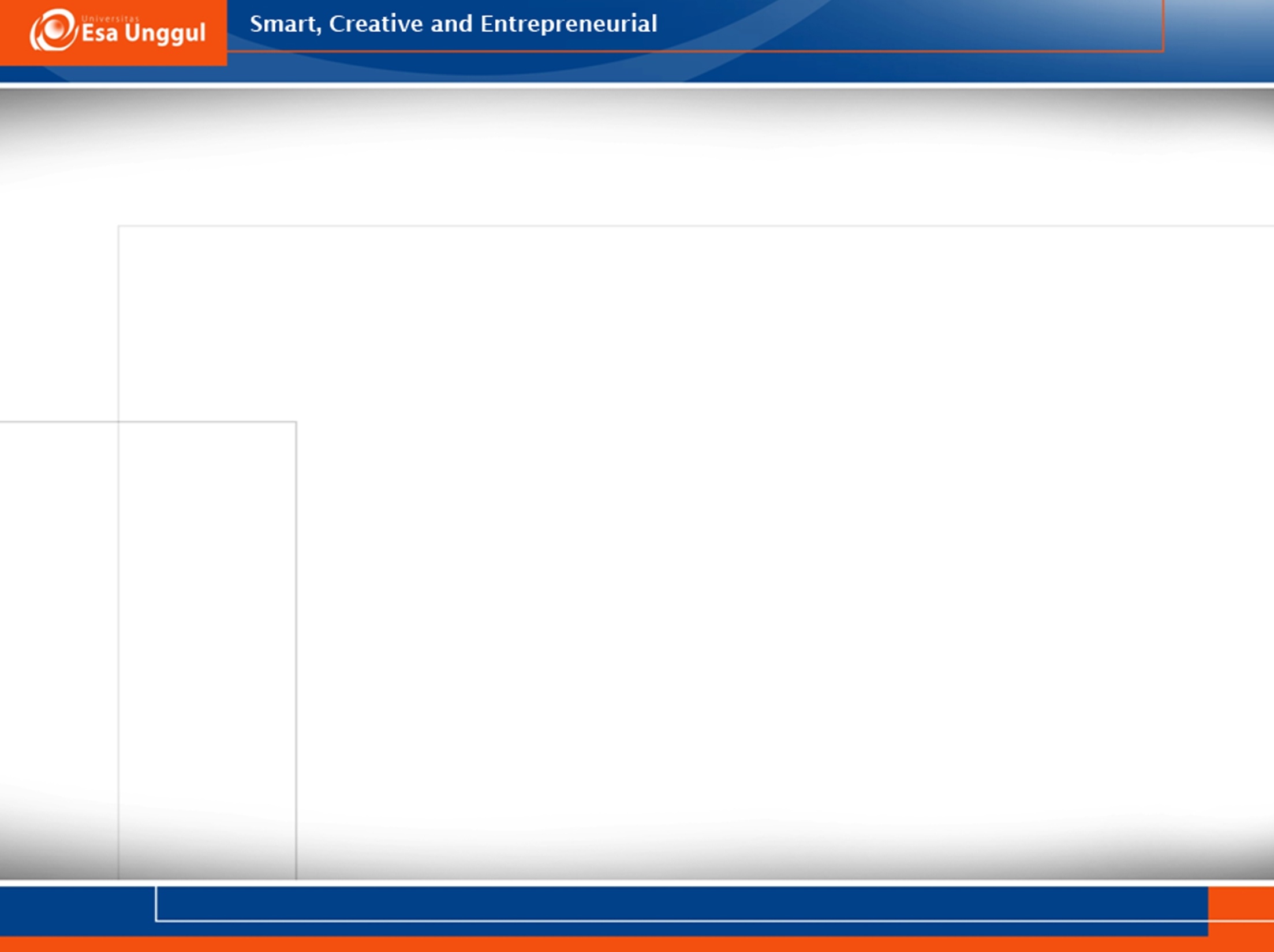 Pre-head
Pre-head any unstressed syllables before the head.
in a ‘little ‘less than an ‘hour
       PH		H	     T
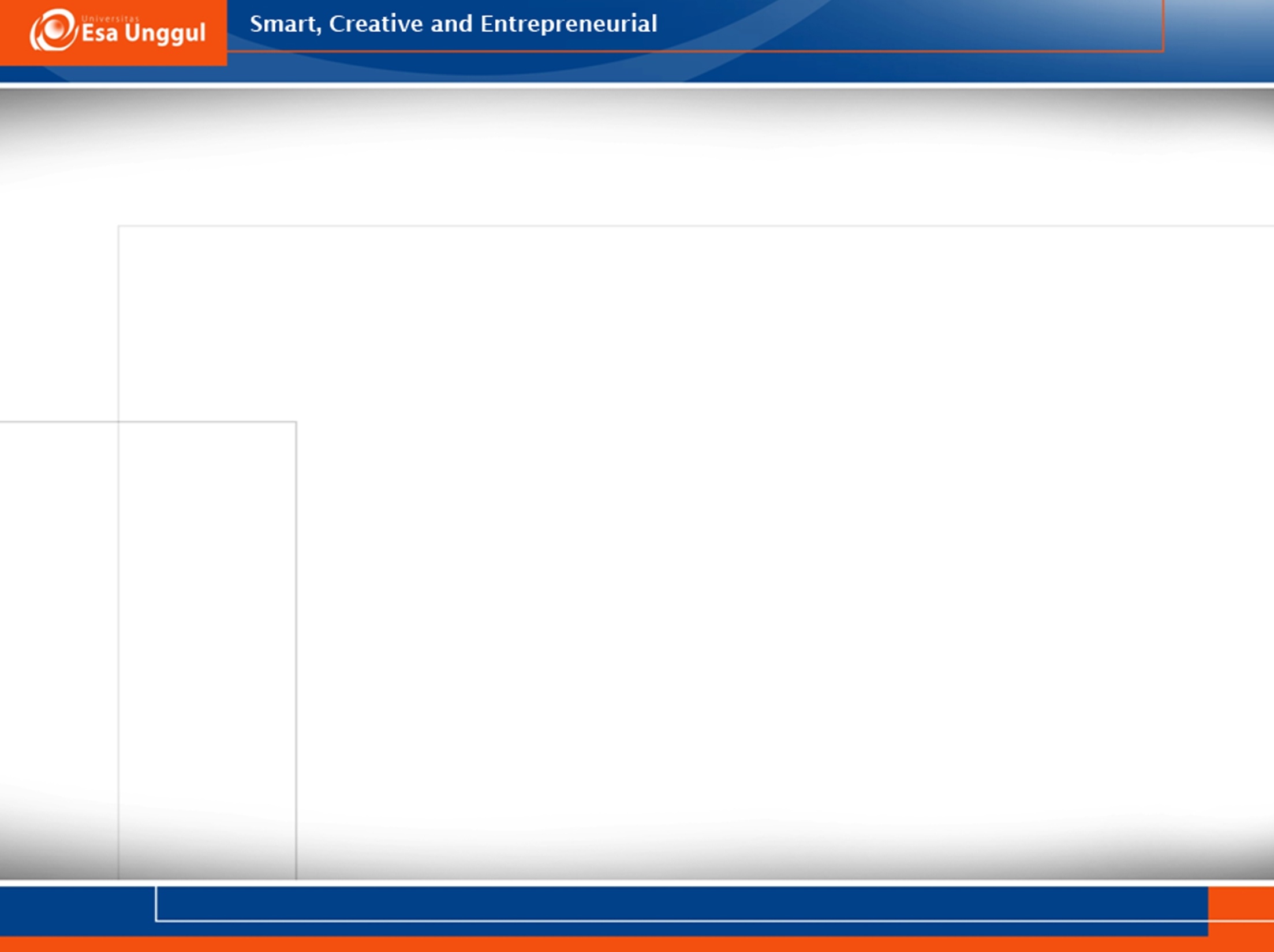 Tail
Tail  any unstressed syllables that follow the tonic/All syllables between the tonic syllable and the end of tone-unit.
I 	‘seem to re’member it was 	winter time.
    PH			H		      N	    T
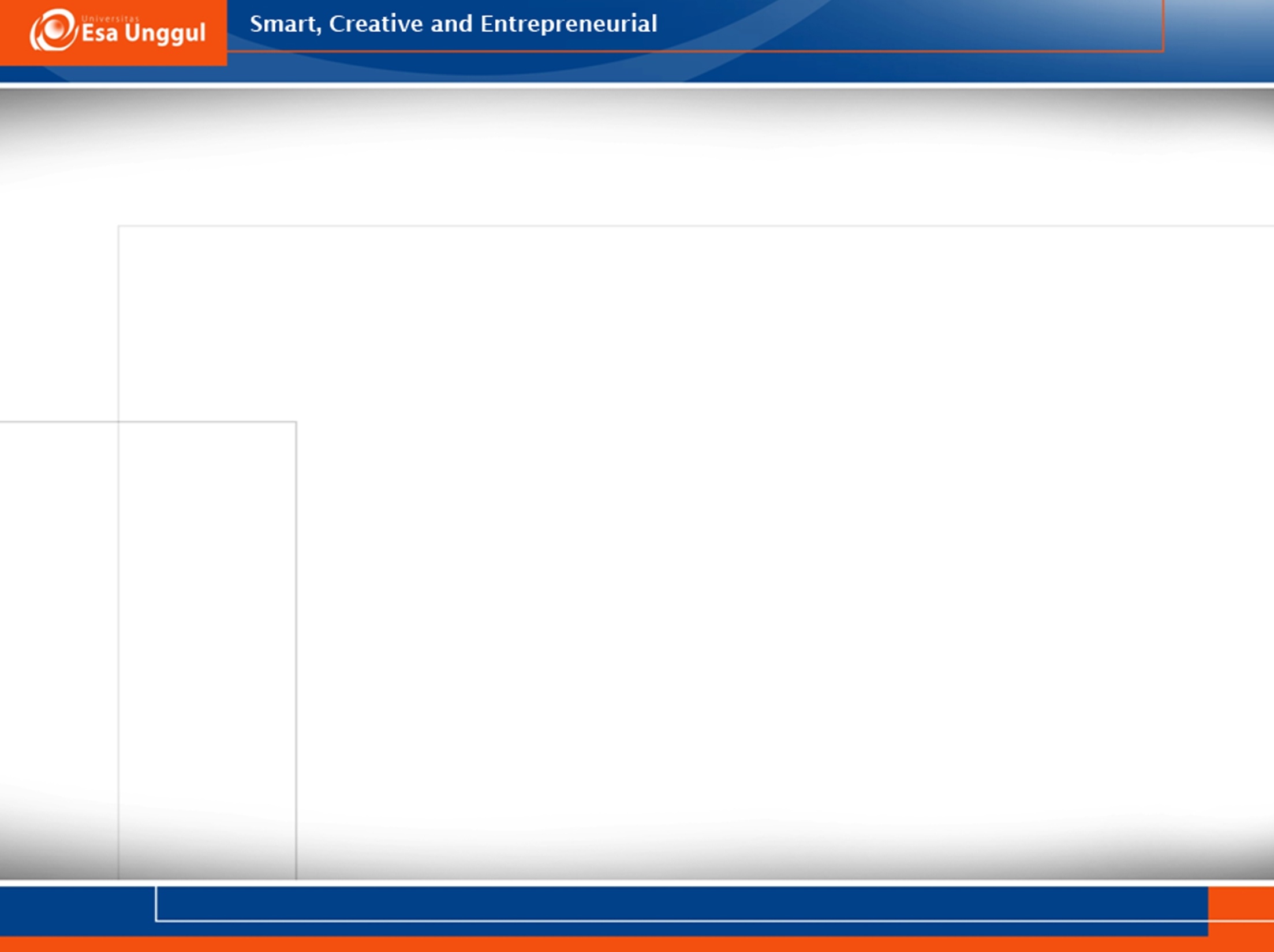 Pitch possibilities
If there are other syllables following the tonic syllable then the pitch tone is not completed on the tonic syllable. If the tonic syllable has a rising tone then the syllables that follow it will continue to move upwards from the pitch of the tonic syllable.
One syllable: whatFour syllables: what did you say’
One syllable: \whyFour syllables: \why did you go
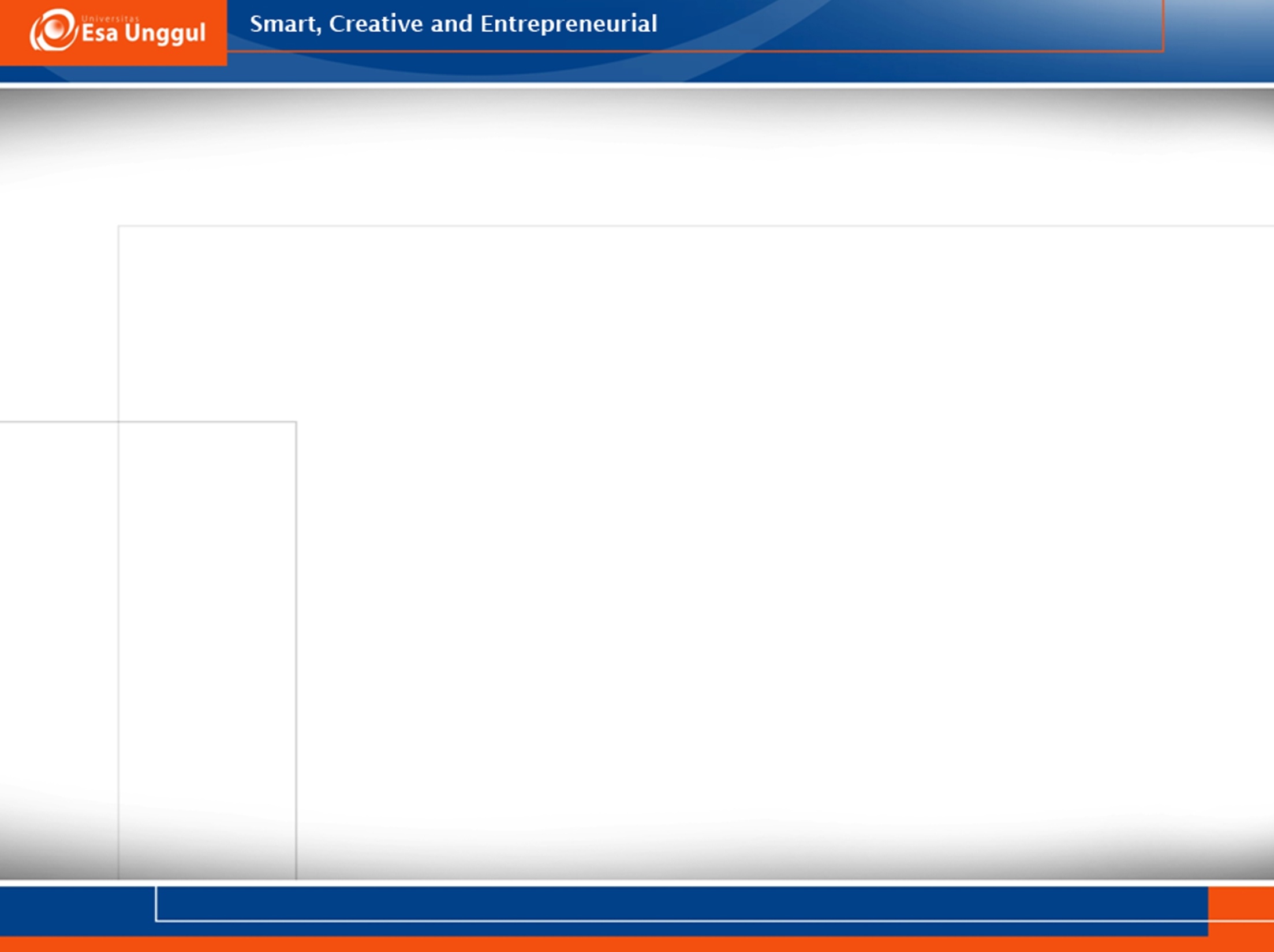 Pitch possibilities
In the case of the falling tone, if the speaker’s lowest pitch is reached before the end of the tail then the pitch will continue at the bottom level.
Other possibilities include a level tone, a tail following a fall-rise tone, and a tail following a rise-fall tone.
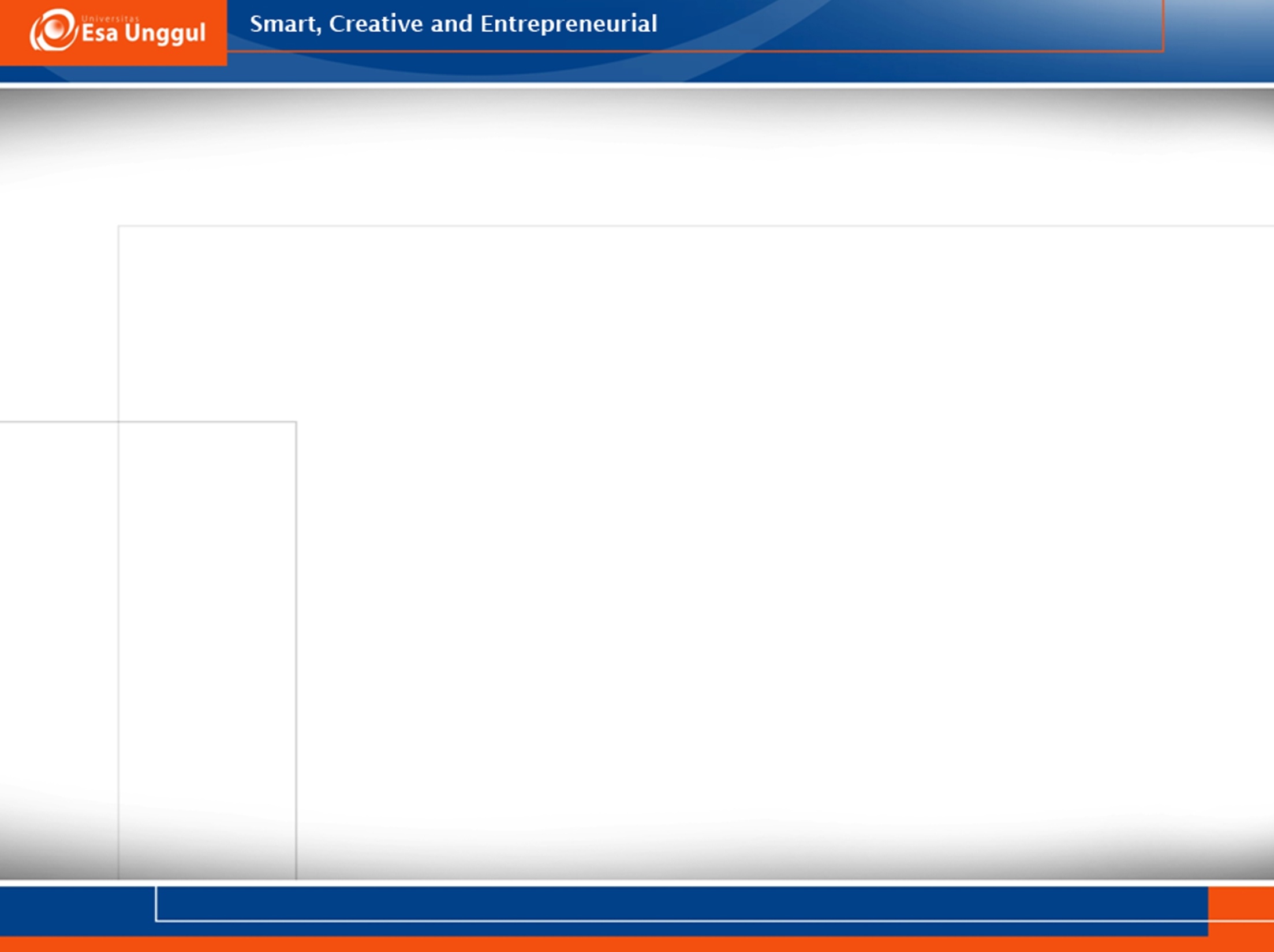 Fall-rise and rise-fall tones followed by a tail
It is quite difficult to recognize when they are extended over tails. 
If there is a tai of 2 or more syllables, the normal pitch movement is for the pitch to fall on the tonic syllable and to remain low until the last syllable in the tail.
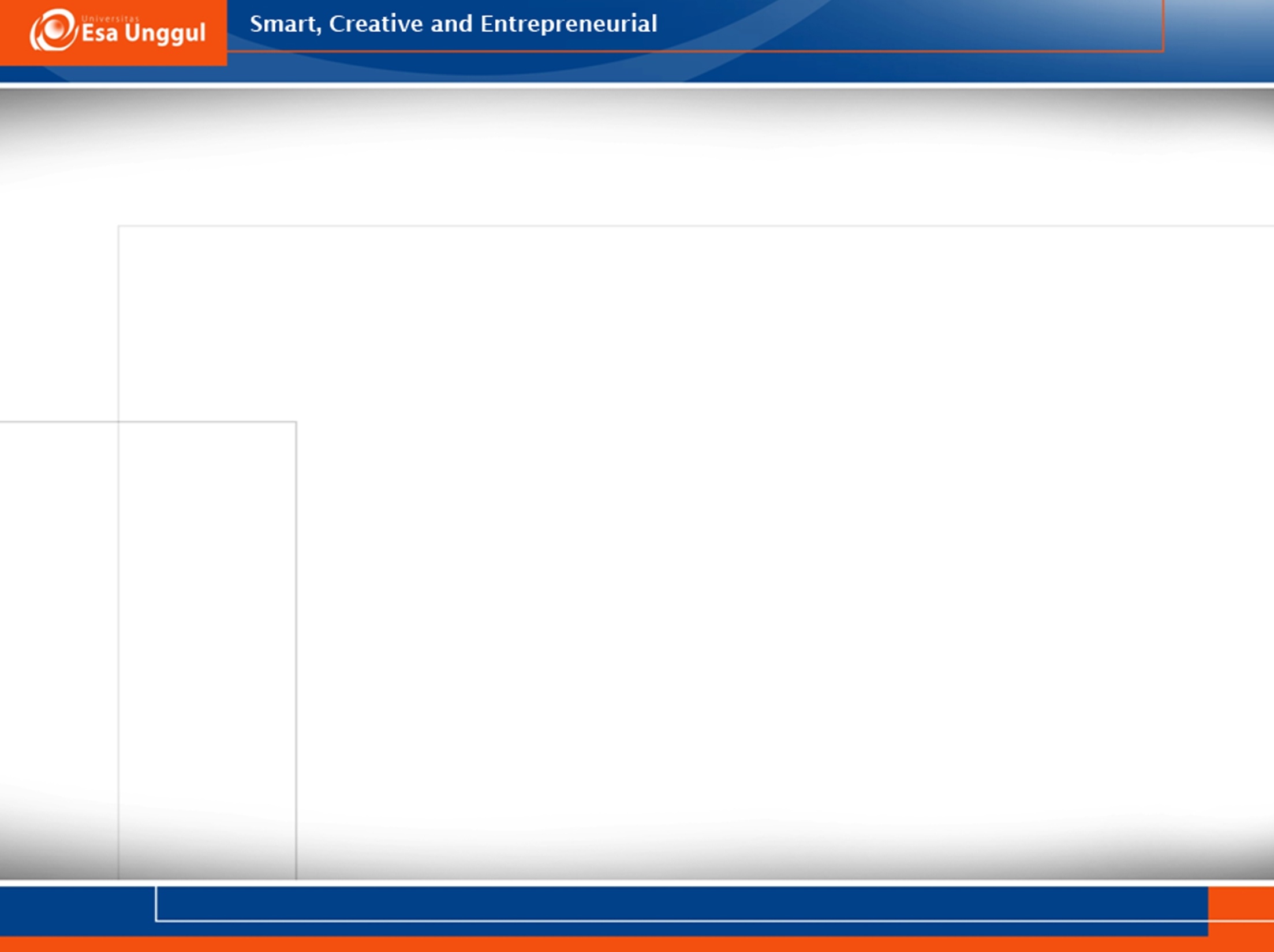 High and low heads
The high head  the stressed syllable which begins the head is high in pitch. 
The low head  the stressed syllable which begins the head is low in pitch.